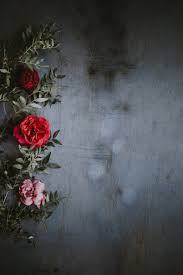 اَلسَّلاَمُ عَلَيْكُمْ وَ رَحْمَةُاللهِ
স্বাগতম
3/15/2020
মোঃ আনিসুর রহমান সহকারী শিক্ষক,জামালপুর জিলা স্কুল
1
পরিচিতি
শিক্ষক
শ্রেণী
মোঃ আনিসুর রহমান
সহকারি শিক্ষক
জামালপুর জিলা স্কুল
জামালপুর
মোবাইল নং ০১৭১২৬৬৩১০১
Email-anisr.mym@gmail.com
৮ম 
বিষয়ঃ ইসলাম ও নৈতিক শিক্ষা
অধ্যায়- ০৩ 
পাঠ-৩
সময়- ৪০মিঃ
তারিখ-১৫/০৩/২০২০
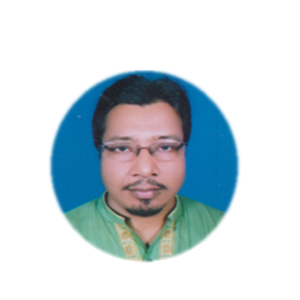 3/15/2020
মোঃ আনিসুর রহমান সহকারী শিক্ষক,জামালপুর জিলা স্কুল
2
নিচের চিহ্নগুলির উত্তর দাও
اَنْ-اِنْ اُن   نً نٍ نٌ
3/15/2020
মোঃ আনিসুর রহমান সহকারী শিক্ষক,জামালপুর জিলা স্কুল
3
আজ়কের পাঠ  নুন সাকিন ও তানবিন
3/15/2020
মোঃ আনিসুর রহমান সহকারী শিক্ষক,জামালপুর জিলা স্কুল
4
এ পাঠ শেষে শিক্ষার্থীরা বলতে পারবে------
১। নুন সাকিন কাকে বলে ?
২। তানবিন কাকে বলে?
৩। নুন সাকিন ও তানবিনের হুকুম ব্যাখ্যা করতে পারবে।
3/15/2020
মোঃ আনিসুর রহমান সহকারী শিক্ষক,জামালপুর জিলা স্কুল
5
নুন সাকিন ও তানবিন
اَنْ   اِنْ   اُنْ   نً   نٍ   نٌ
3/15/2020
মোঃ আনিসুর রহমান সহকারী শিক্ষক,জামালপুর জিলা স্কুল
6
3/15/2020
মোঃ আনিসুর রহমান সহকারী শিক্ষক,জামালপুর জিলা স্কুল
7
ইদগাম
ইদগাম পড়ার নিয়ম
مَنْ رَّبُّكَ
ইদ্গামের হরফ ৬টি يَرْمَلُوْنَ    =   ي-ر-م-ل- و-ن
3/15/2020
মোঃ আনিসুর রহমান সহকারী শিক্ষক,জামালপুর জিলা স্কুল
8
ইখফাইখফার হরফ ১৫টিت ث ج د ذ ز س ص ض ط  ظ ف ق ك فনুন সাকিন বা তাবিনের পর  উক্ত হরফের যে কোন একটি আসলে চন্দ্রবিন্দুর উচ্চারণের ন্যায় এক আলিফ দীর্ঘ করে পড়তে হয়।  যেমন-
مُنْذِرِيْنَ
3/15/2020
মোঃ আনিসুর রহমান সহকারী শিক্ষক,জামালপুর জিলা স্কুল
9
ইযহার
ইযহারের হরফ ৬টি-
ء ه ح خ ع غ
 পড়ার নিয়ম
مِنْهُمْ- مِنْ خَيْرٍ
3/15/2020
মোঃ আনিসুর রহমান সহকারী শিক্ষক,জামালপুর জিলা স্কুল
10
কালব বা ইকলাব
ইকলাবের হরফ মাত্র ১টি-   ب  
- سَمِيْعٌʽ بَصِيْرٌযেমন
3/15/2020
মোঃ আনিসুর রহমান সহকারী শিক্ষক,জামালপুর জিলা স্কুল
11
একক কাজ
ইখফার হরফ গুলি বল।
জোড়ায় কাজ
ইখফার ১টি করে উদাহরণ খাতায় লিখ।
দলীয় কাজ
নুন সাকিন ও তানবিনের প্রতিটির একটি করে উদাহরণ লিখ।
মূল্যায়ন 
১।ইখফার হরফ কয়টি?
২।ইদগামের হরফ কয়টি?
৩।ইদগাম কত প্রকার?
বাড়ির কাজ
নুন সাকিন ও তানবিনের হুকুম ব্যাখ্যা কর।
3/15/2020
মোঃ আনিসুর রহমান সহকারী শিক্ষক,জামালপুর জিলা স্কুল
12
ধন্যবাদ
3/15/2020
মোঃ আনিসুর রহমান সহকারী শিক্ষক,জামালপুর জিলা স্কুল
13